TIẾNG VIỆT 3
Tập 1
Tuần 10
Bài đọc 2: Bận
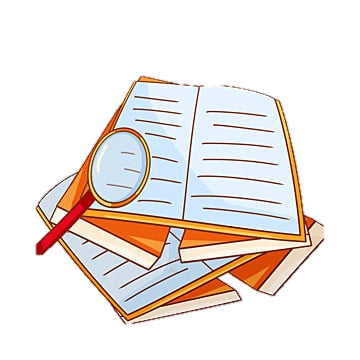 Ấn để đến trang sách
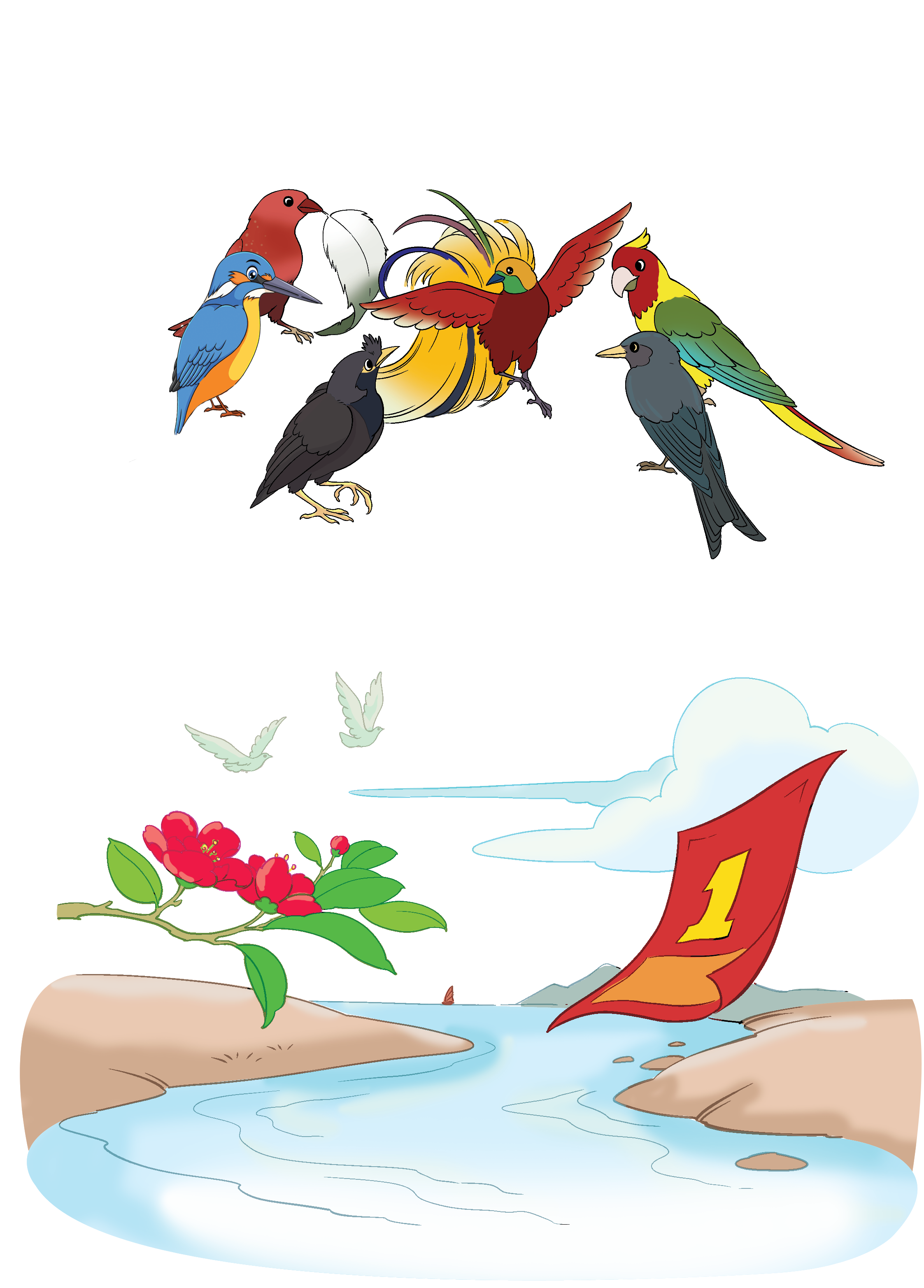 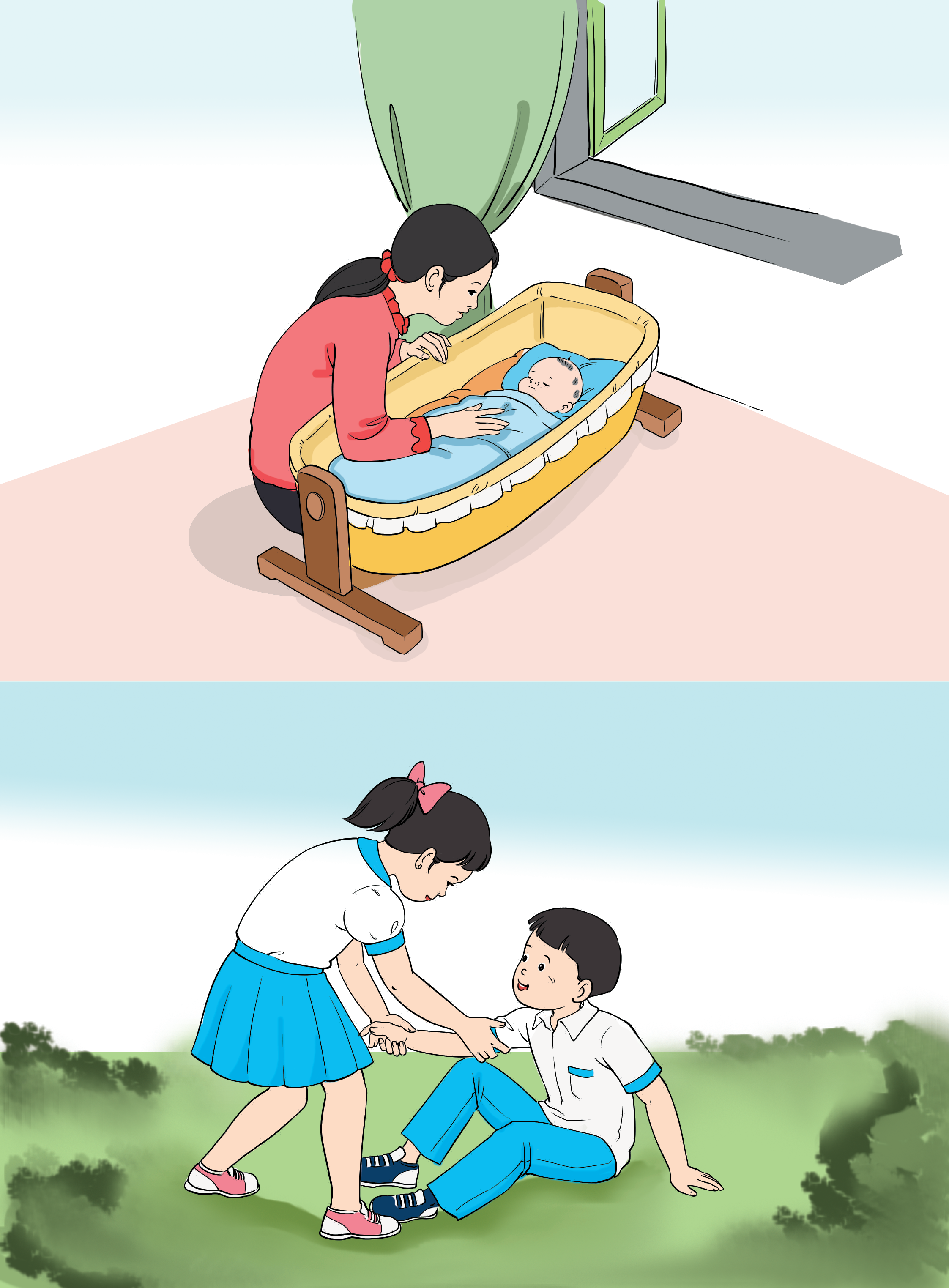 Các bức tranh vẽ về điều gì?
Các chú chim bay lượn
Bông hoa nở
Tờ lịch
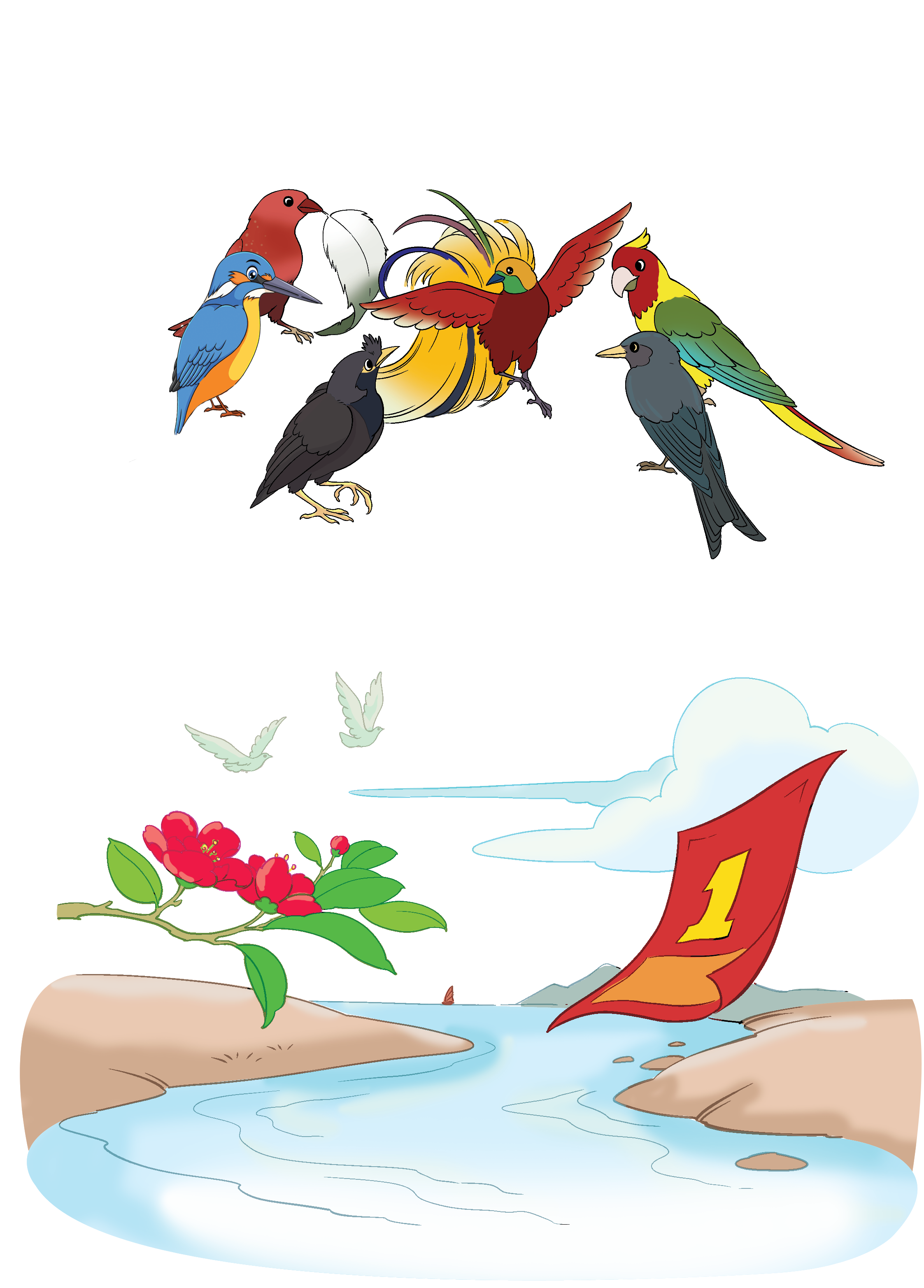 Dòng sông hiền hoà chảy
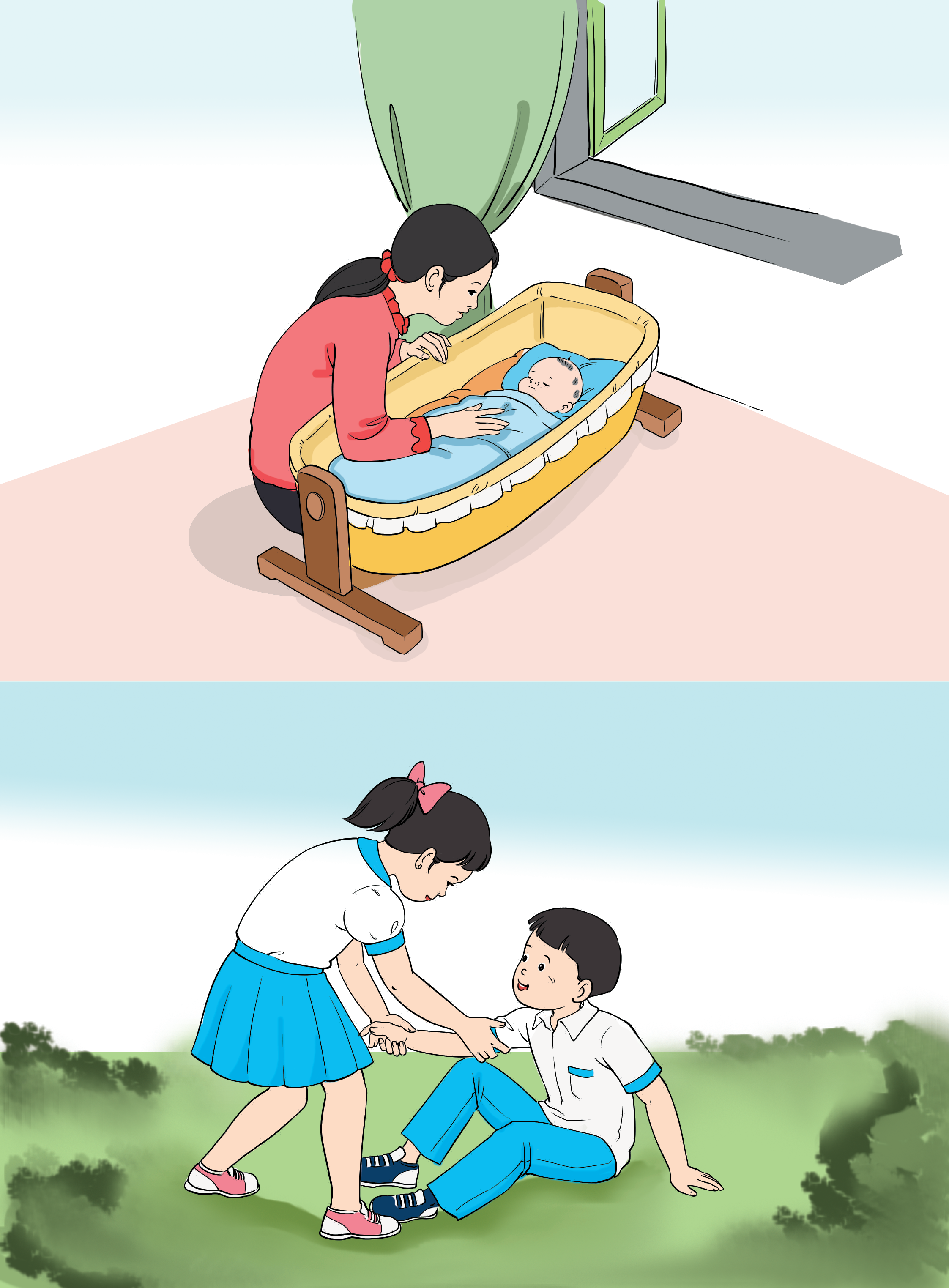 Bức tranh vẽ  
người mẹ đang ru em bé ngủ.
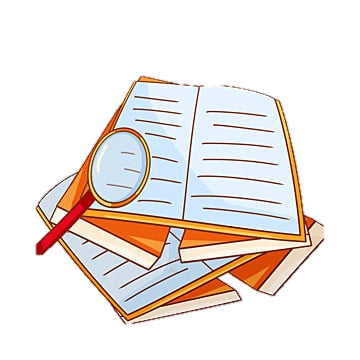 Ấn để đến trang sách
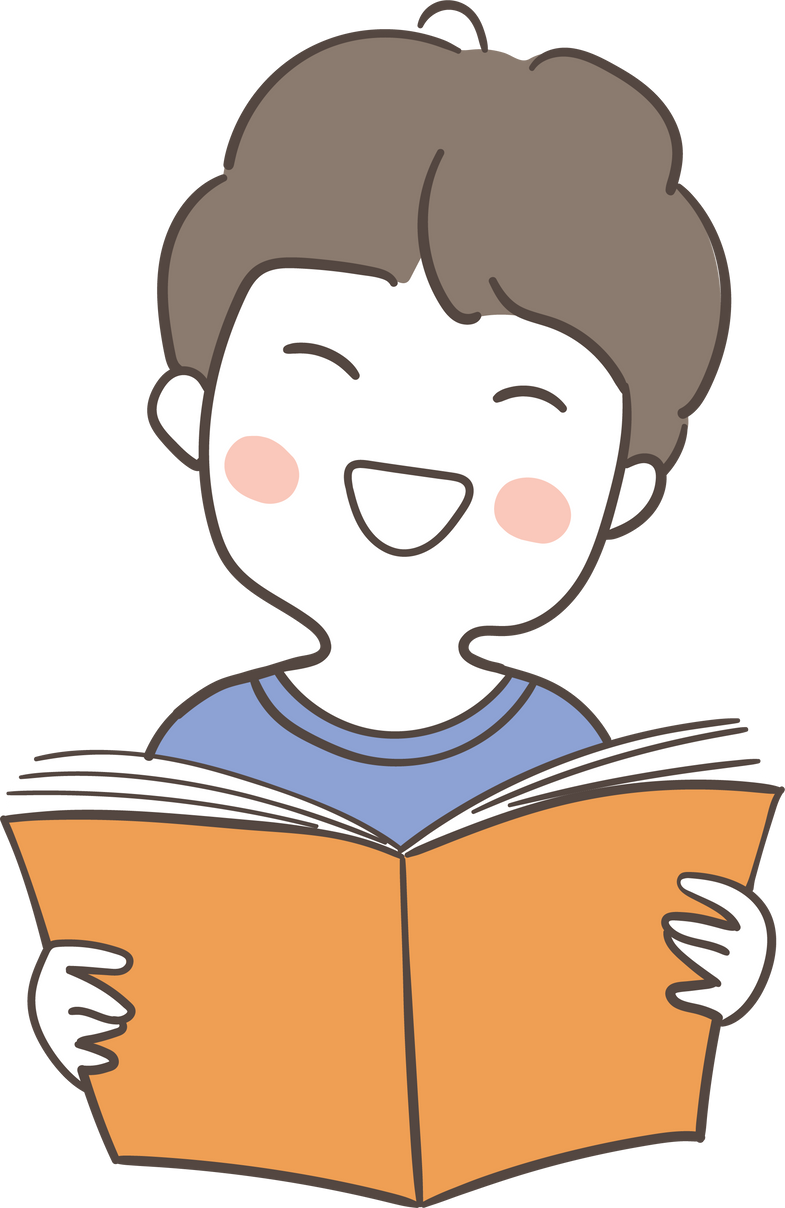 LUYỆN ĐỌC THÀNH TIẾNG
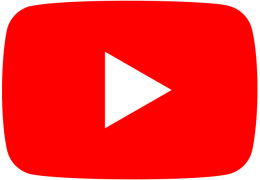 Giọng đọc
Ấn vào để đến 
video bài đọc
Ngắt nhịp: 2/2 
Trời thu/ bận xanh
Sông Hồng/ bận chảy
Cái xe/ bận chạy
Lịch bận/ tính ngày.
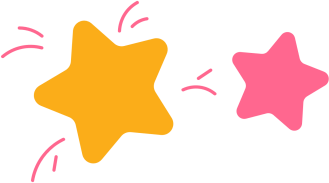 Vui tươi
Khẩn trương
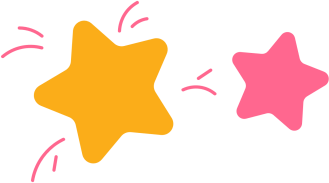 Giải thích từ khó
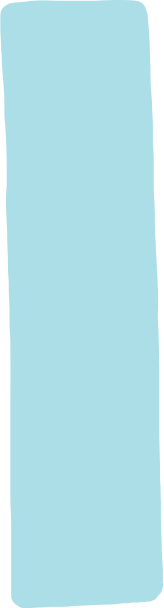 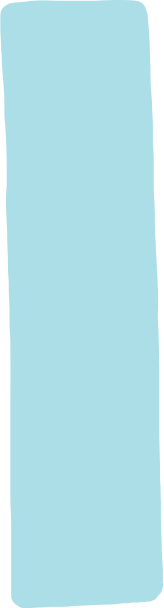 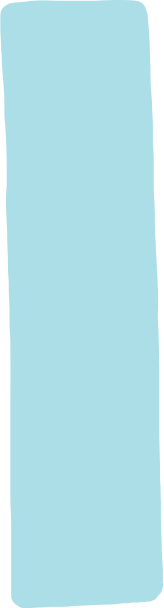 Con sông lớn nhất ở miền Bắc nước ta.
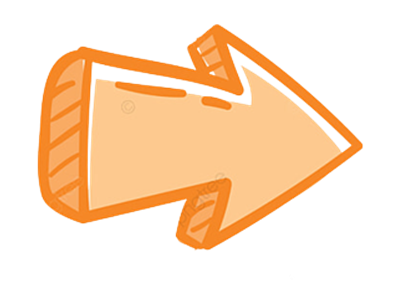 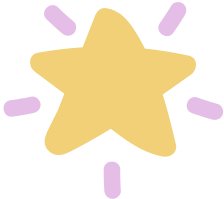 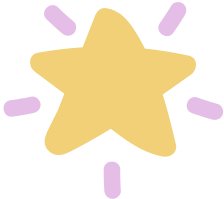 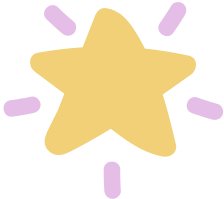 Sông Hồng
Vào mùa
Đánh thù
Bước vào thời gian gieo hạt, cấy lúa hoặc gặt hái.
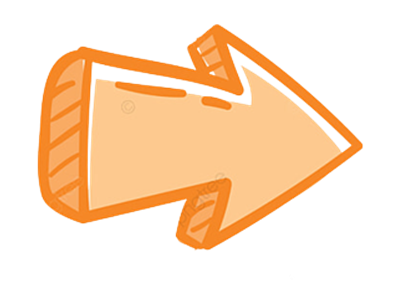 Đánh giặc bảo vệ đất nước.
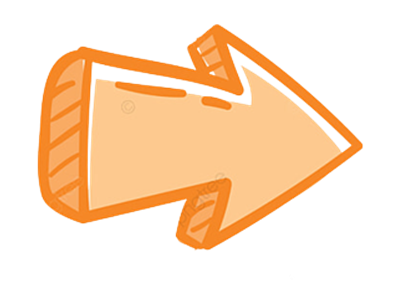 NỘI DUNG CHÍNH
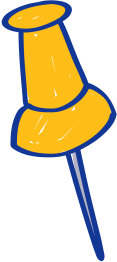 Mọi người, mọi vật và em bé đều bận rộn làm những công việc có ích cho cuộc sống, đem niềm vui nhỏ góp vào cuộc đời chung.
Để kết nối cộng đồng giáo viên và nhận thêm nhiều tài liệu giảng dạy, 
mời quý thầy cô tham gia Group Facebook
theo đường link:
Hoc10 – Đồng hành cùng giáo viên tiểu học
Hoặc truy cập qua QR code
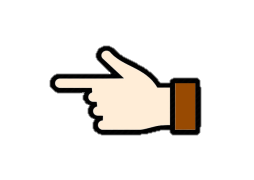 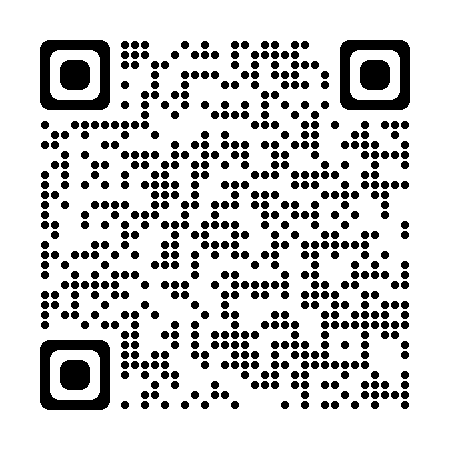